Législation sur l’eau salubre, les services d’eau et les eaux usées
Projet de loi C-61, Loi sur l'eau propre des Premières Nations
Allocution d’ouverture
Brendan Mitchell
Chef régional de Terre-Neuve
Portefeuille des infrastructures
Aperçu et contexte
Julie Pellerin, directrice principale
Direction des infrastructures et du développement économique (APN)
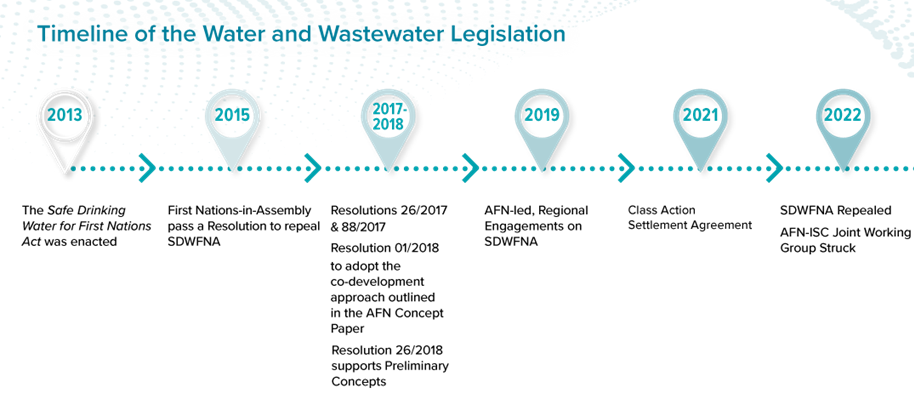 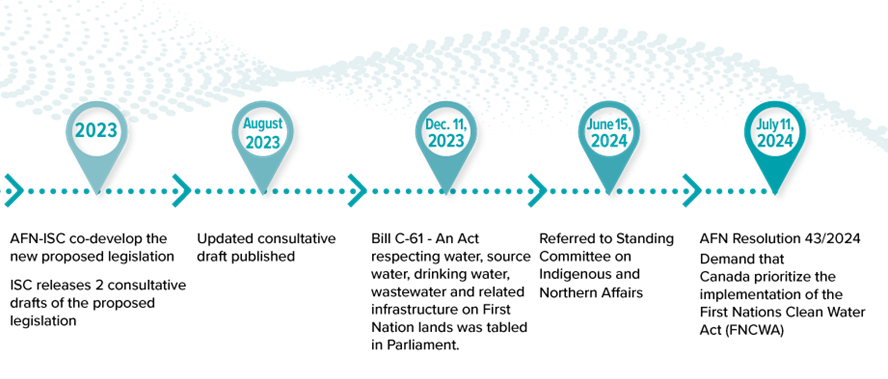 Compte rendu sur le processus législatif et les amendements
Chris Rapson
Conseiller juridique interne de l’APN
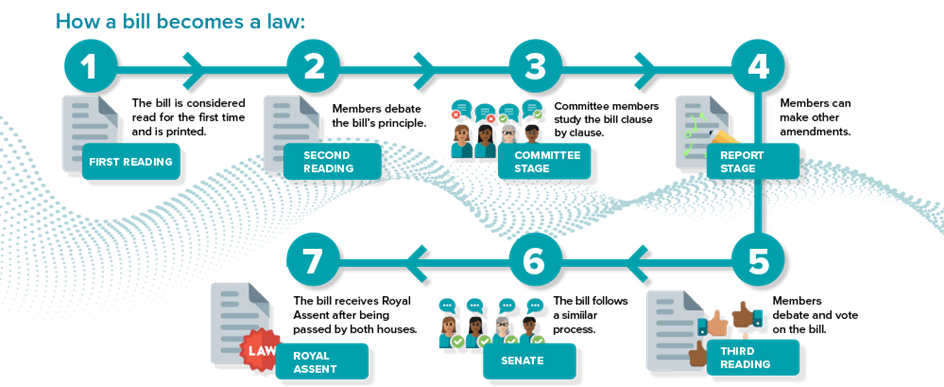 Principaux domaines du projet de loi C-61
Amendements au projet de loi C-61
Présentation et comparution de l'APN devant le Comité INAN - Points principaux
Compétence des Premières Nations à l'intérieur et à l'extérieur des réserves
Définir des « zones de protection » et coordonner les lois à l’intérieur
Engagements fermes contre aux « meilleurs efforts » du Canada
Protéger la quantité d'eau pour différents usages
Protéger les Premières Nations contre la responsabilité
Amendements du Comité INAN au projet de loi C-61
Compte rendu en fonction de la situation actuelle
Prochaines étapes
Questions?
MerciThank You